Website / iPad Wireframes/Requirements10K Videos /my Zine /Search /Favorites
Original:  July 2012 
Updated:  October 2012
Landing Page
Activate the VOD bar highlighting VOD content. 

Second bar on landing page is dedicated to VOD content. This screen is only for reference of the second bar position.  The bottom and top bars should be ignored.  No change to the current Landing Page other than the activation of the second bar. 
Images are video stills
Each image represents a VOD asset
Assets to be programmed by Marketing; need to determine how they get programmed – back-up to link the user to My Music to Search VOD library?
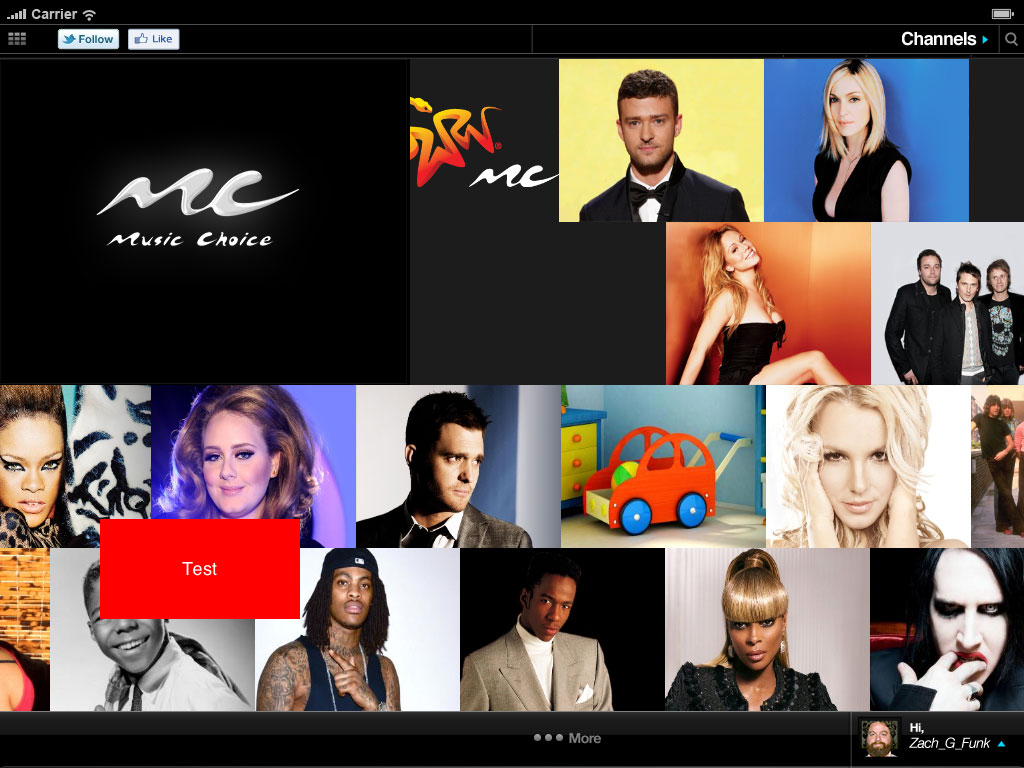 1
2
Audio Channel
This demonstrates an audio channel playing in the passive state

1.  Current music playing.
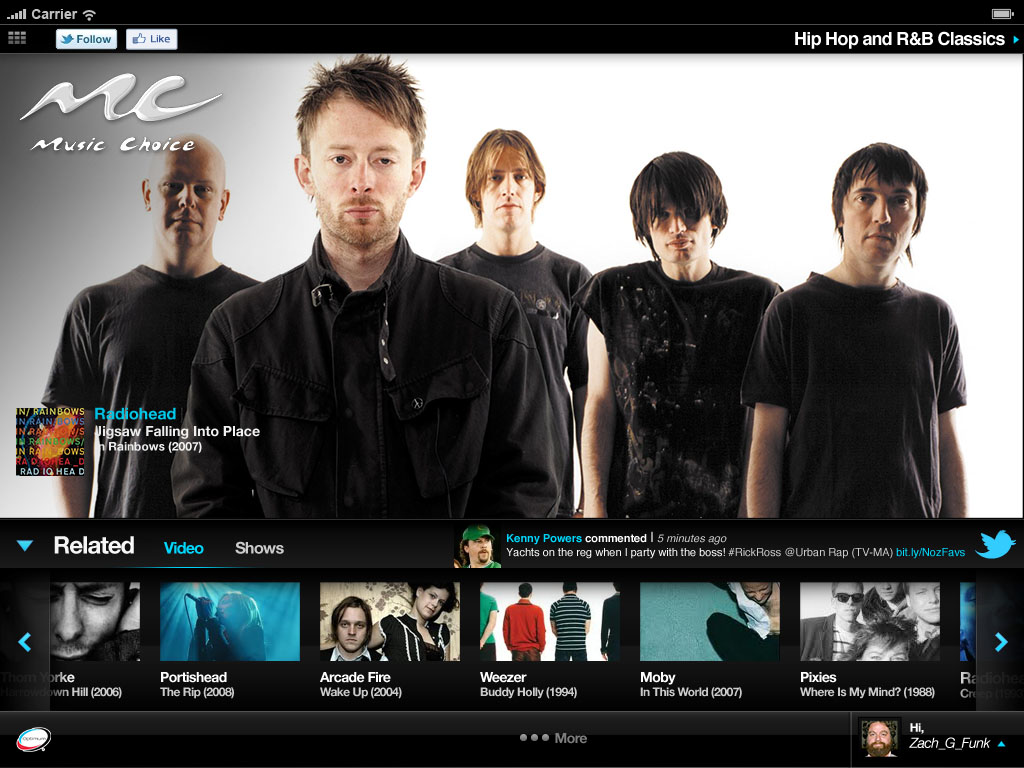 1
2
Audio Channel
This demonstrates an audio channel playing in the active state

1.  Audio player controls
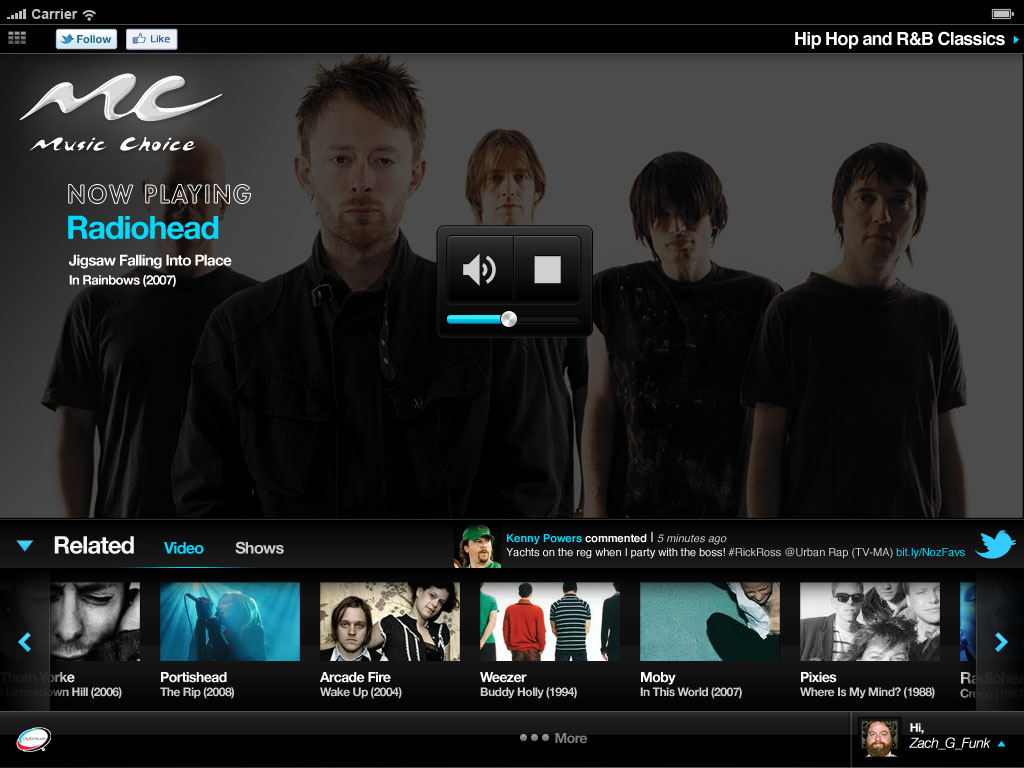 1
2
Audio Channel
1.  This displays the active state when someone clicks to play a video.
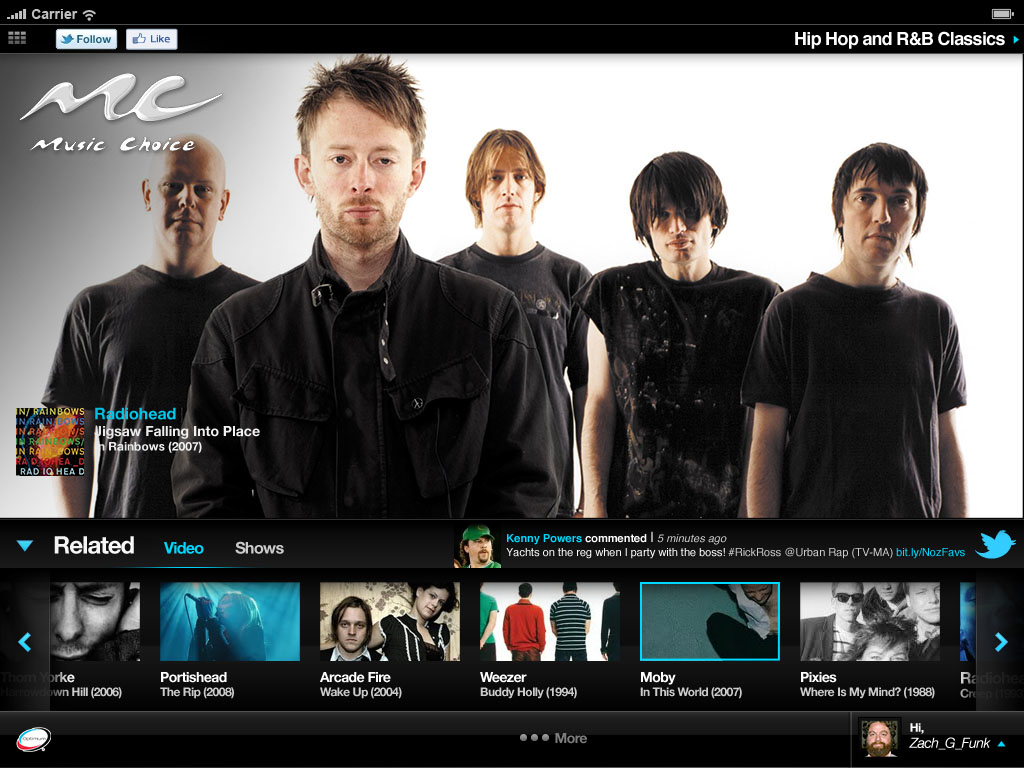 1
2
Audio Channel with Minimized Related Bar
This demonstrates the audio channel with the related bar minimized. 

1.  Related bar minimized. Clicking on the blue arrow will return it to the original upright position.

The artwork becomes center
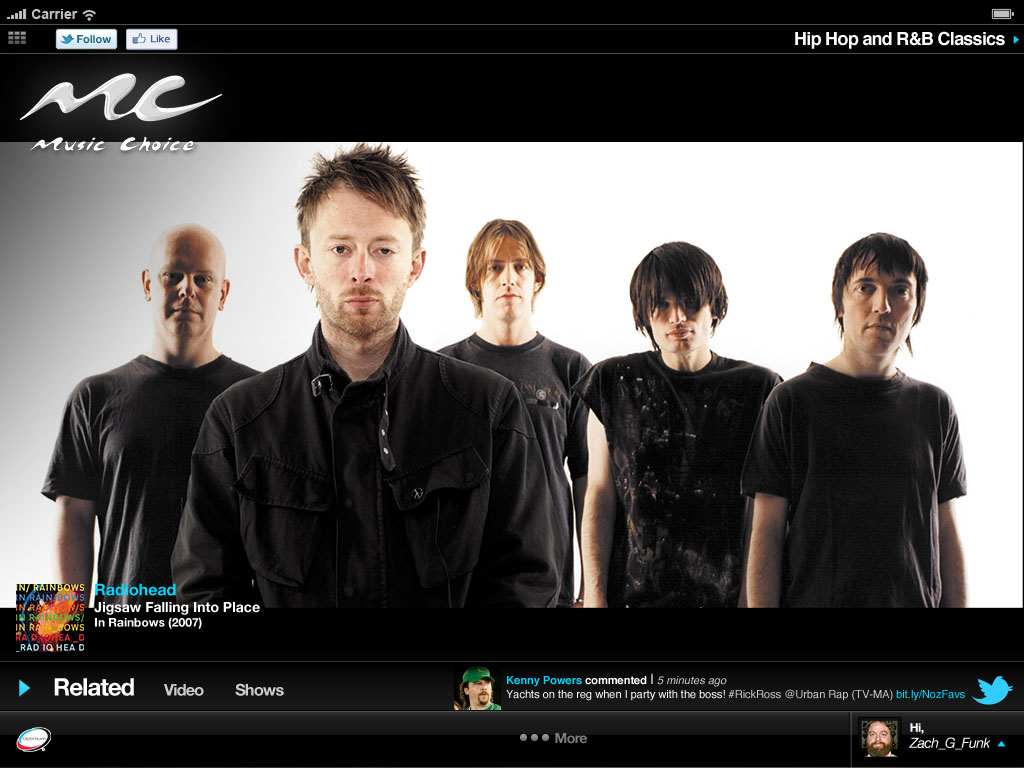 2
1
2
Audio Channel with Minimized Related Bar
This demonstrates the audio channel with the related bar minimized in the active state. 

1.  Audio player controls.
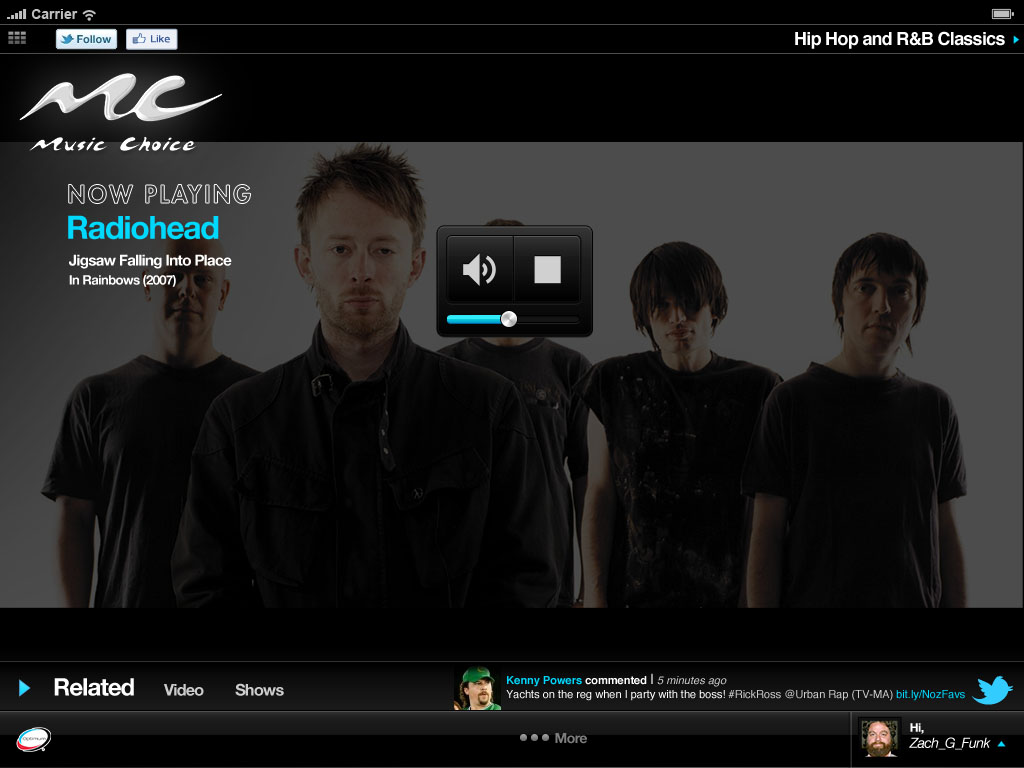 1
2
More Button
1. Clicking on the more button brings up the corporate links.
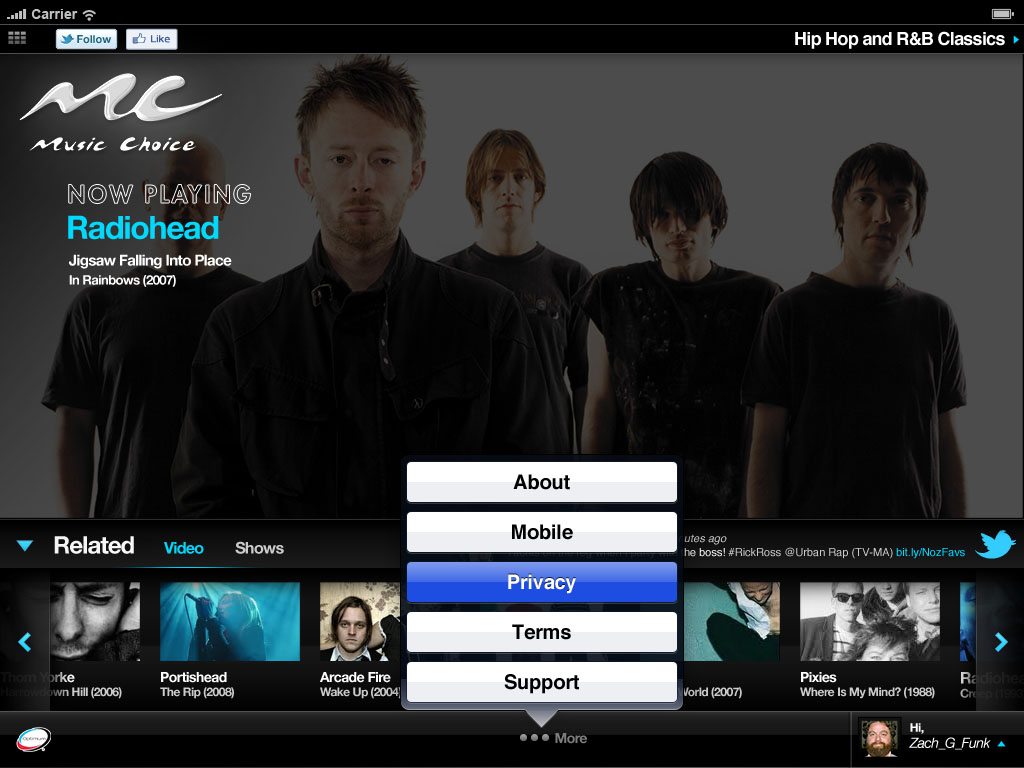 1
2
Audio Player Controls
This demonstrates the active mode controls.

1.  The Stop button
Volume Control
Mute button, over
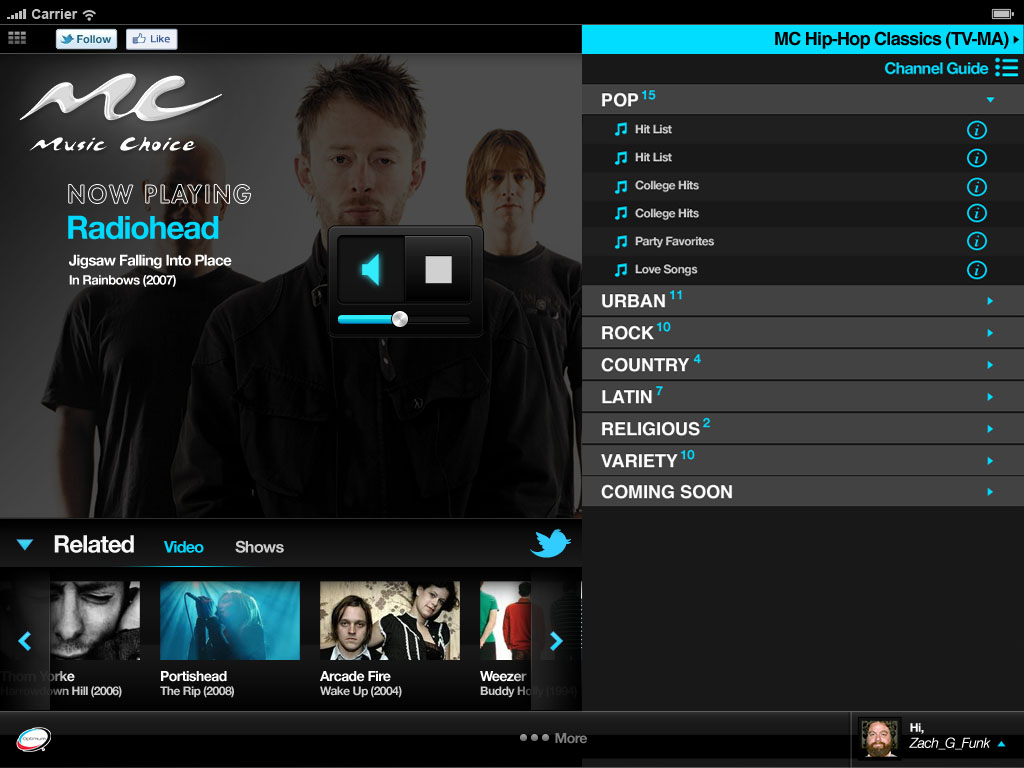 3
1
2
2
Audio Player Controls
This demonstrates the active mode controls.

1. The stop button in the over position.
Volume control.
Mute button
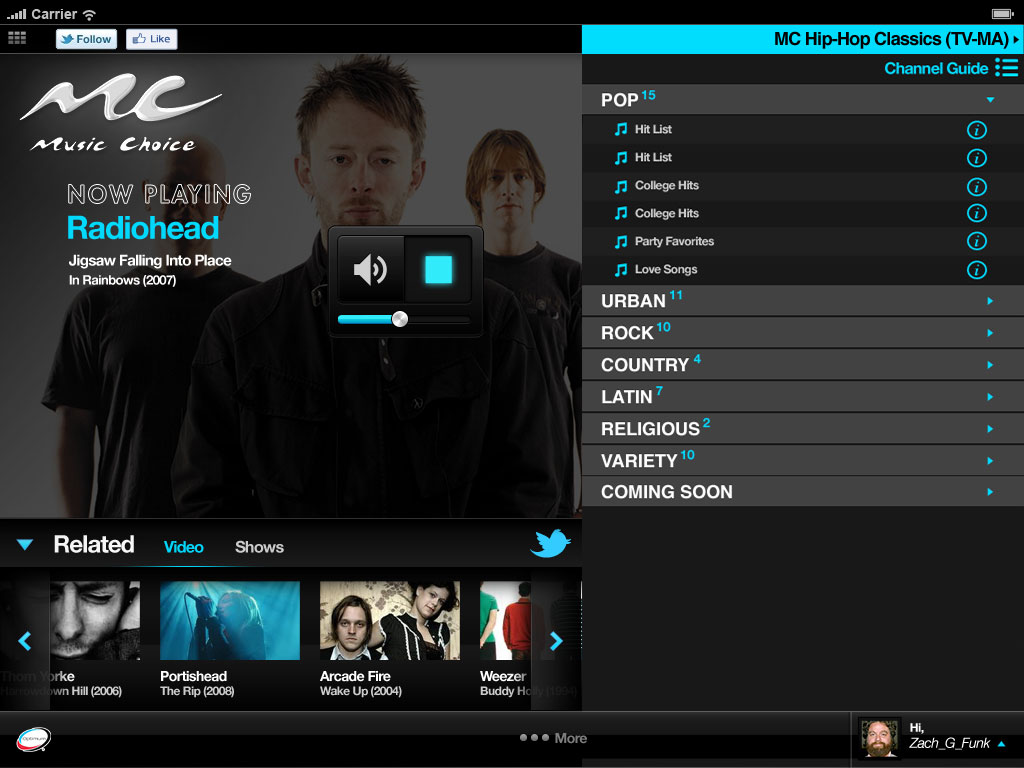 3
1
2
2
Full Screen Video
This demonstrates the video channel in passive mode
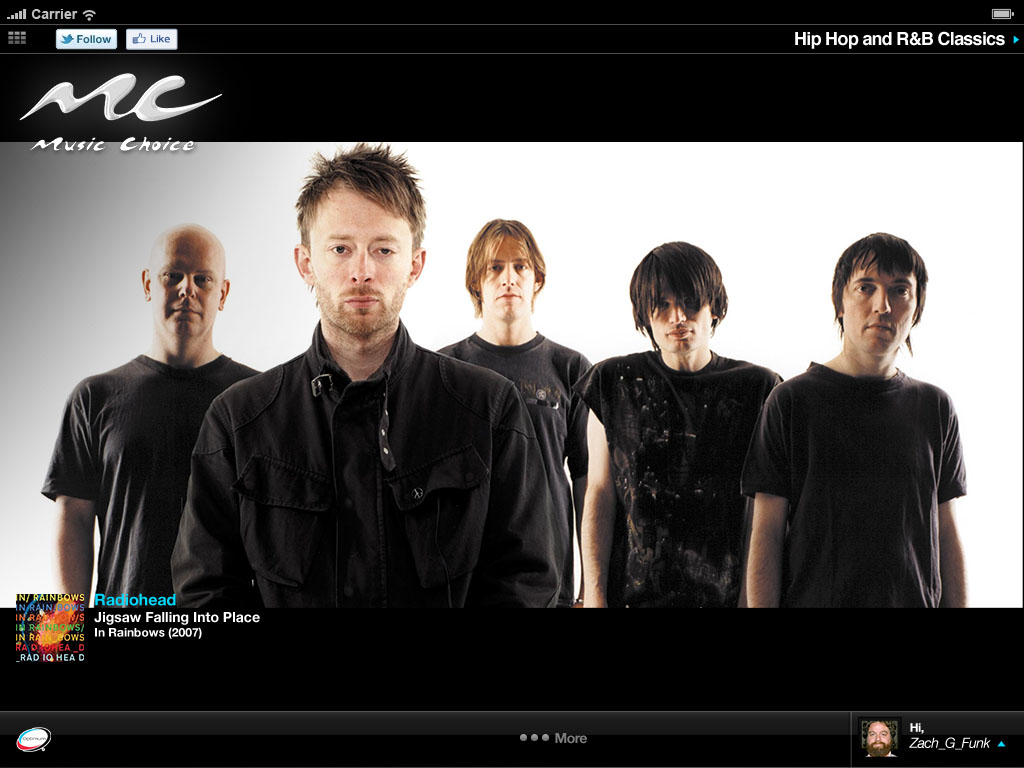 2
Full Screen Video
This demonstrates the video channel in full screen mode in active mode

1.  Related bar minimized. Clicking on the blue arrow will return it to the original upright position.

The artwork becomes center

The button to return it back to the regular view and volume controls
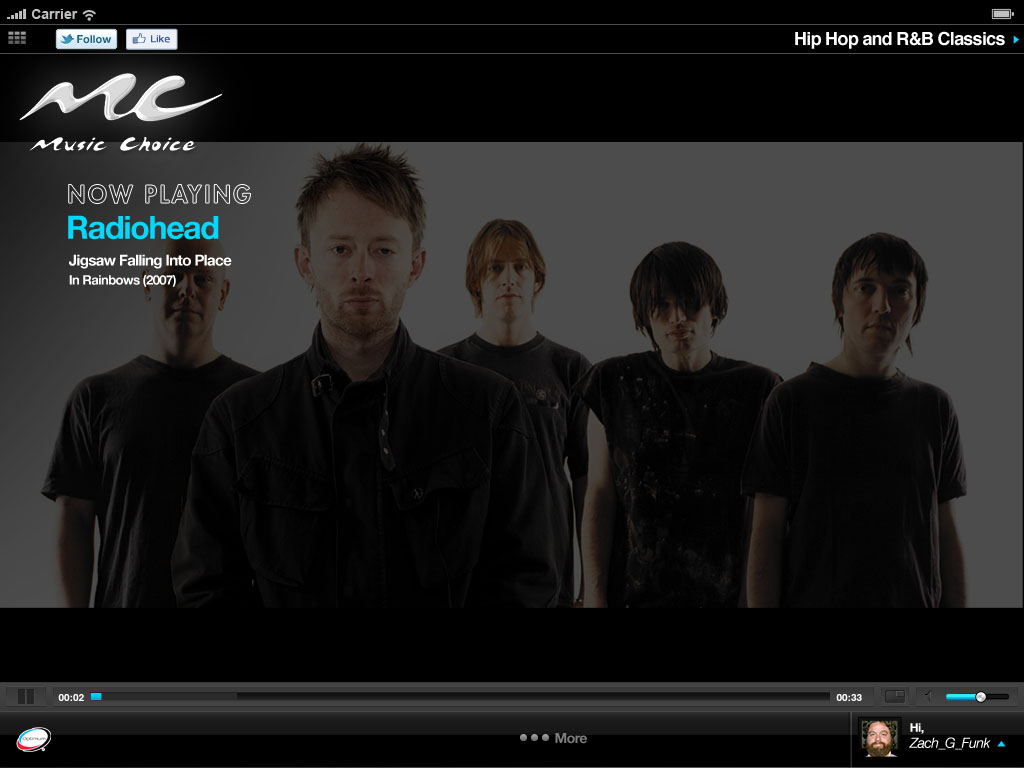 2
1
3
2
Playing a Single Play Video from Landing Page
This demonstrates the screen view  at the end of a video played from  the Landing page.   

1.  User is given 2 options at the end of the video play:
Replay
Go Back (will take them  back to the Landing page in this scenario)
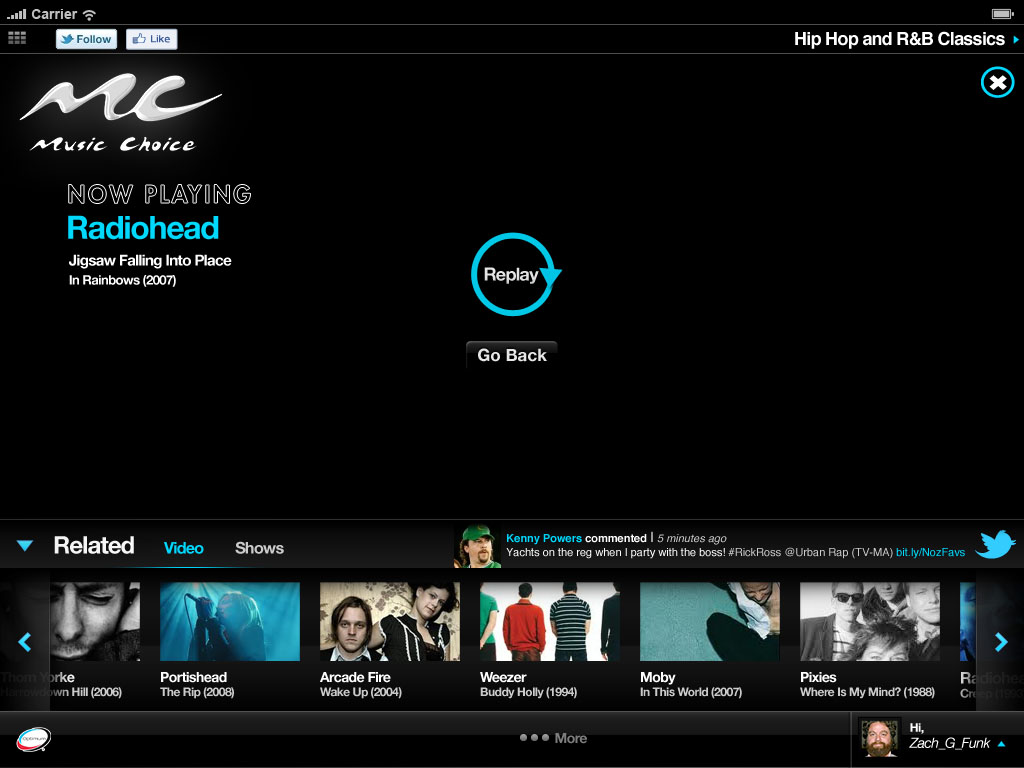 2
1
The user can also choose ‘X’ which will take them back to the Landing Page

The user can also choose a video from the Related Bar to play next
26
Video - Related Bar
The Related bar has 3 conditions when it appears on a channel:
Video  only– for channels without  block programming
Video and Shows – for channels with block programming
No Bar – on channels or songs/videos with no related video

The Related Bar changes with each song or channel change

Videos – Videos that appear in the related bar are related to the artist that is currently playing (both audio channel and single play video)   Content can be videos, originals, mini-content.  Mini-content  should be treated as Originals 

Note:  Requirements for the order in which the videos appear  are posted separately in Clearspace  

Shows – requirements for what appears when Shows are chosen are covered  in previously releases for U&A and MCU; therefore it will already have been implemented as a part of the MCU release
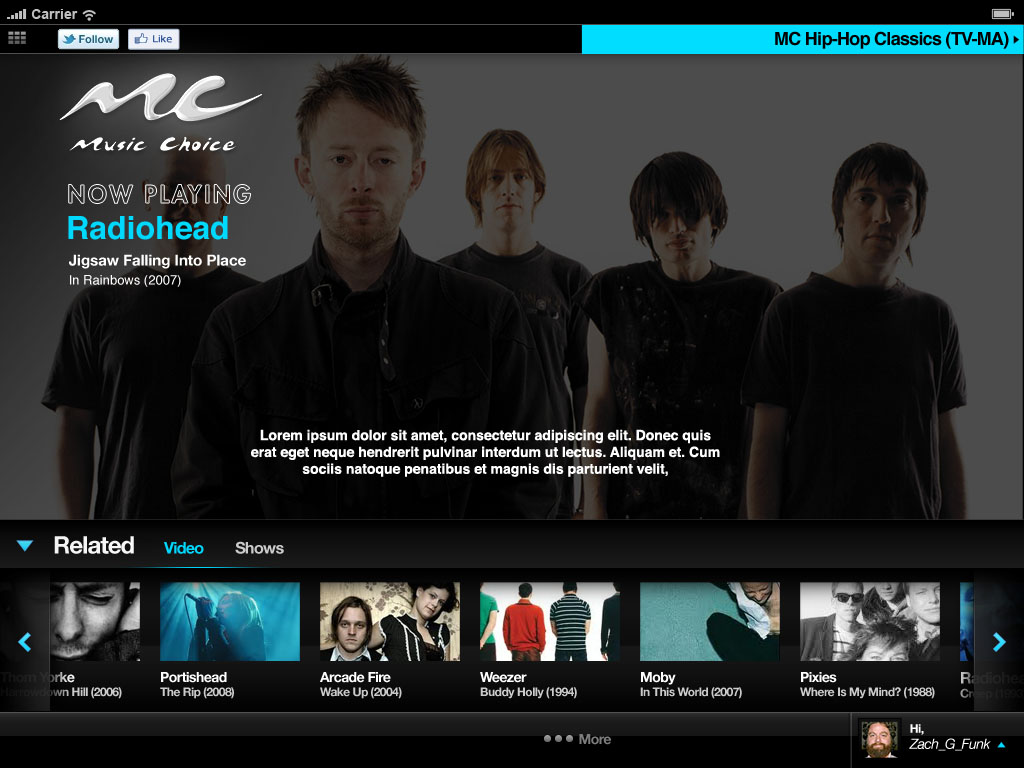 1
20
Universal Video Rights
This demonstrates  what happens when someone clicks on a video that has restricted rights.
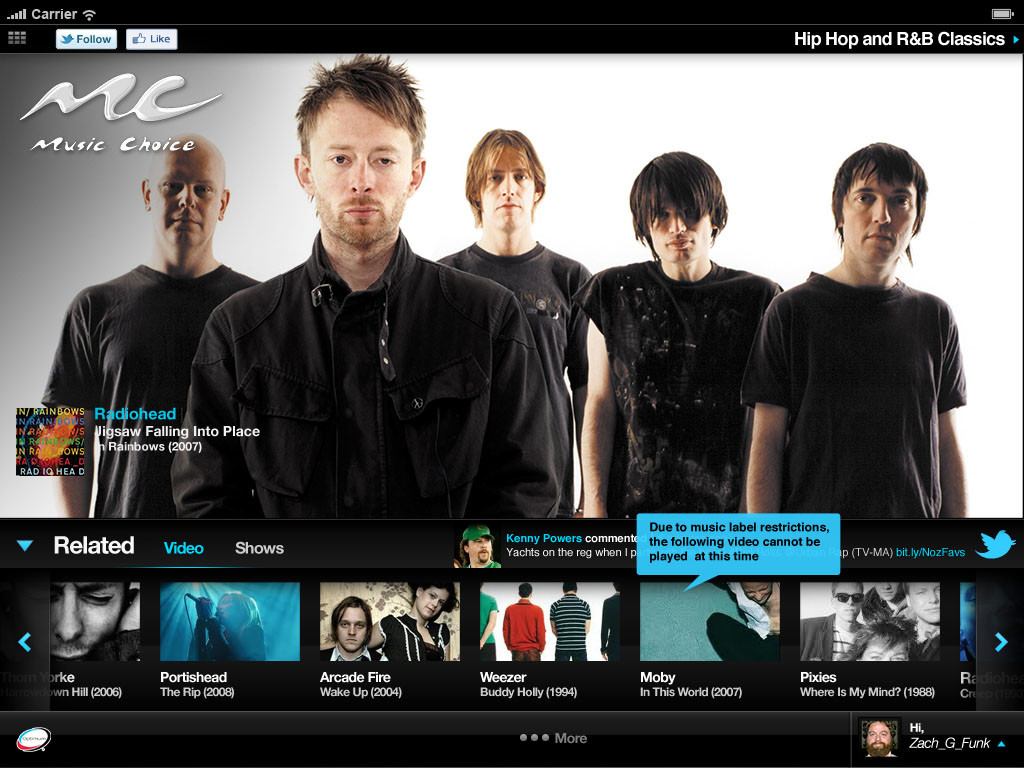 1
2
Channel Drawer
This demonstrates the  Channel Drawer. 

1.  Channel Guide

This demonstrates how categories will be handled in the Channel Drawer. Each category shows how many channels are in it.

Channel names are listed in the 2nd tier . 


The information icon links to the information section in the drawer.

This is the channel the user is currently listening to 

This shows the play/volume and volume controls in the active state.

The related bar with related shows and videos that change depending on what’s playing.
4
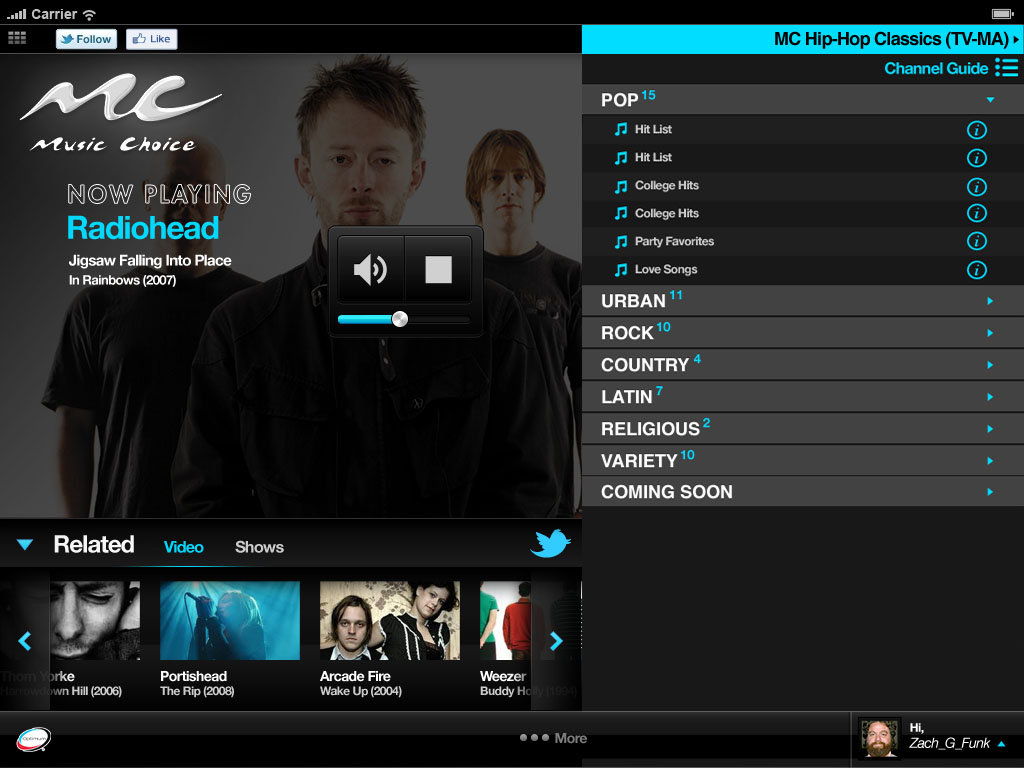 1
2
5
3
6
2
Channel Drawer Detail
This demonstrates the  Channel Drawer  changes needed to handle Originals. 

1.  Channel name

Channel info

Artists typically on that channel

This is the channel the user is currently listening to.

Back to channel list takes you to the list view of the channels.

Now Playing has the artist currently playing on that channel. Hear it now will take you to the channel.
4
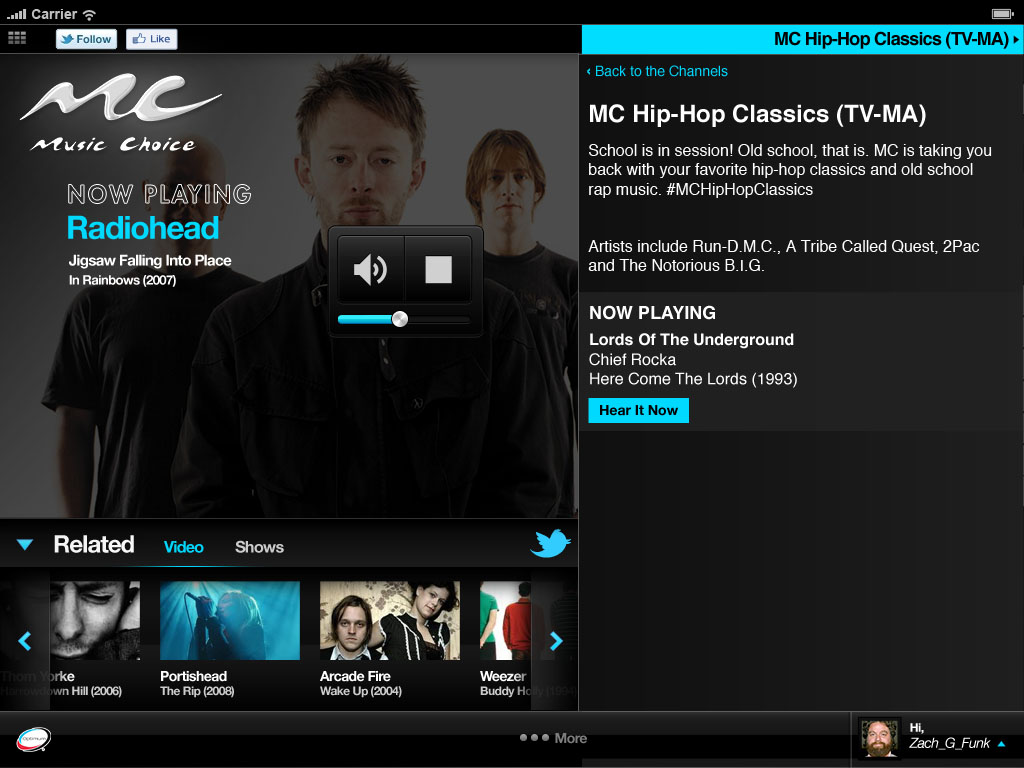 1
2
3
6
2
Channel Guide
This demonstrates the  Channel Guide. 

1.  This is the day of the week filter for showing results based on each day.

This demonstrates how to filter by show titles.

Shows the results of the filters.

Clicking the Channel list will return you to the channel list view.
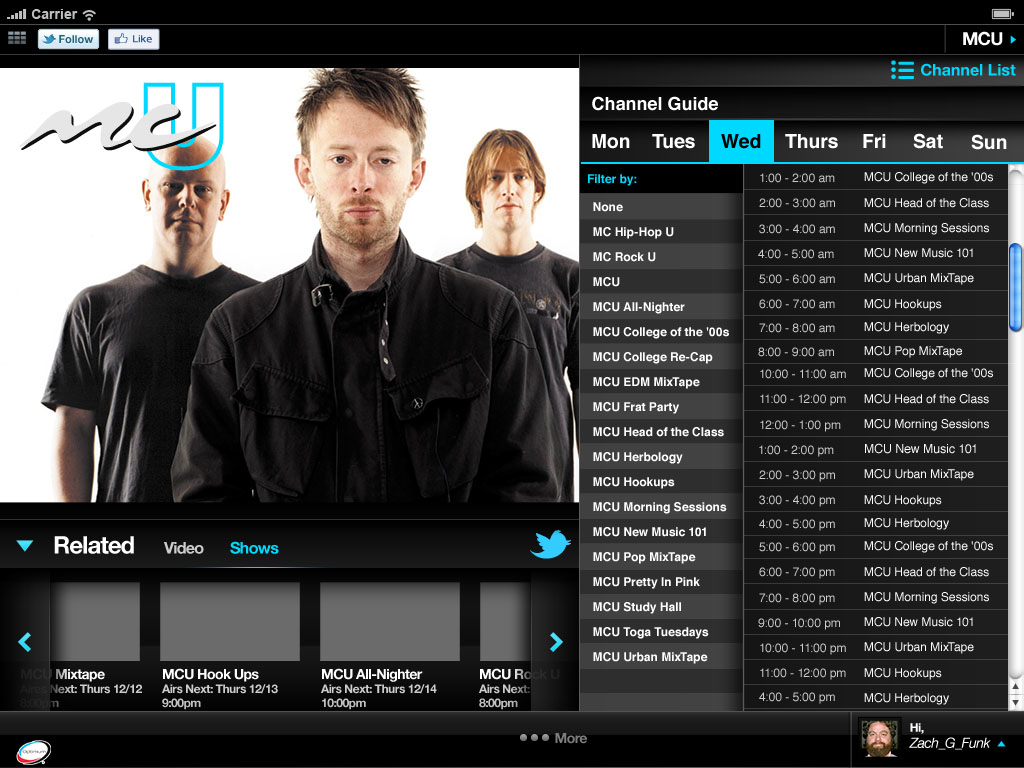 4
1
3
2
2
Audio Channels – “Are You Still Listening?” Prompt
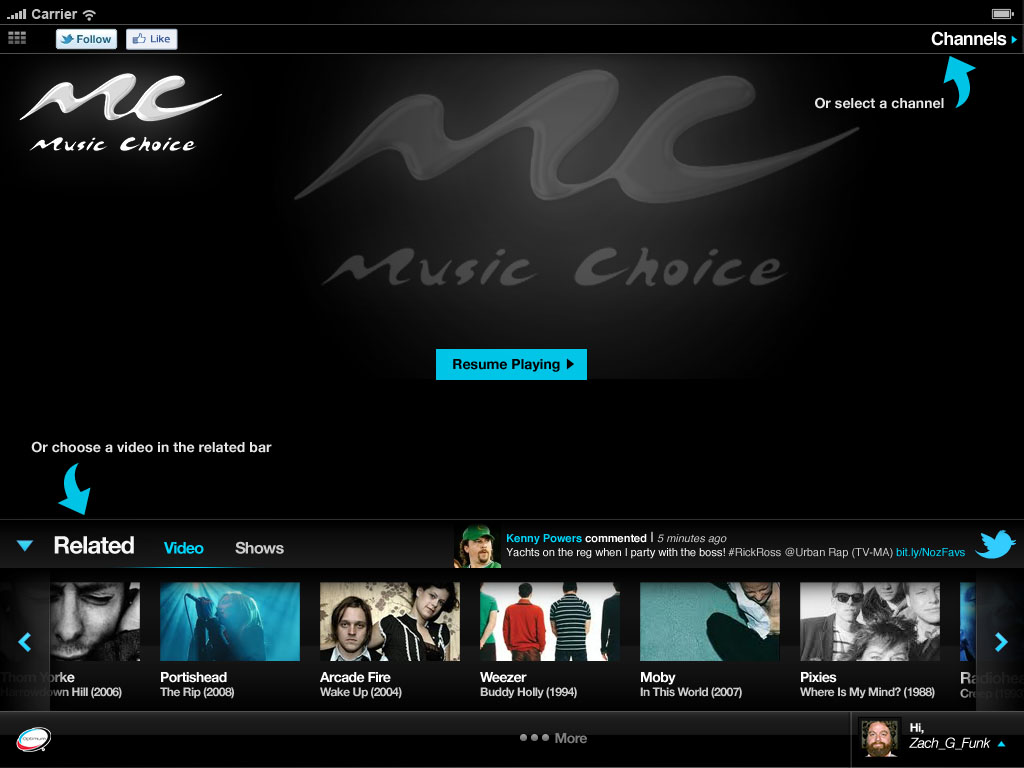 This is the screen view when the user says No.  Messaging is provided  informing the user of 3 ways to resume the media experience:

They have the option to Resume Playing the last channel they were listening to

They can choose a video from the related bar

They can select a new channel
3
1
2
2
MC U&A
This demonstrates MC U&A when the show is not live.

1.  If the show is not live, people can submit questions for future shows.

Shows the next time the show is on.

Informational copy for the shows.

This takes you to the channel guide that shows when the future episodes of MC U&A are airing.
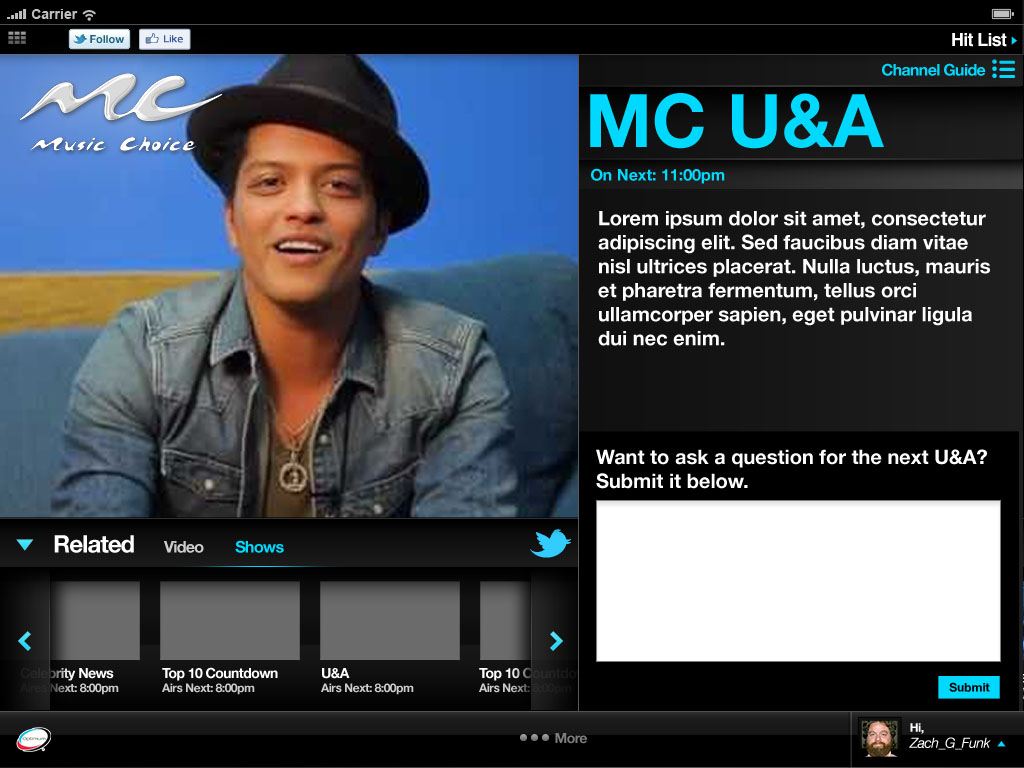 4
2
3
1
2
MC U&A
This demonstrates MC U&A when the show is live.

1.  The chat room where listeners can chat with each other 

Shows a listeners question

Shows the artists response.
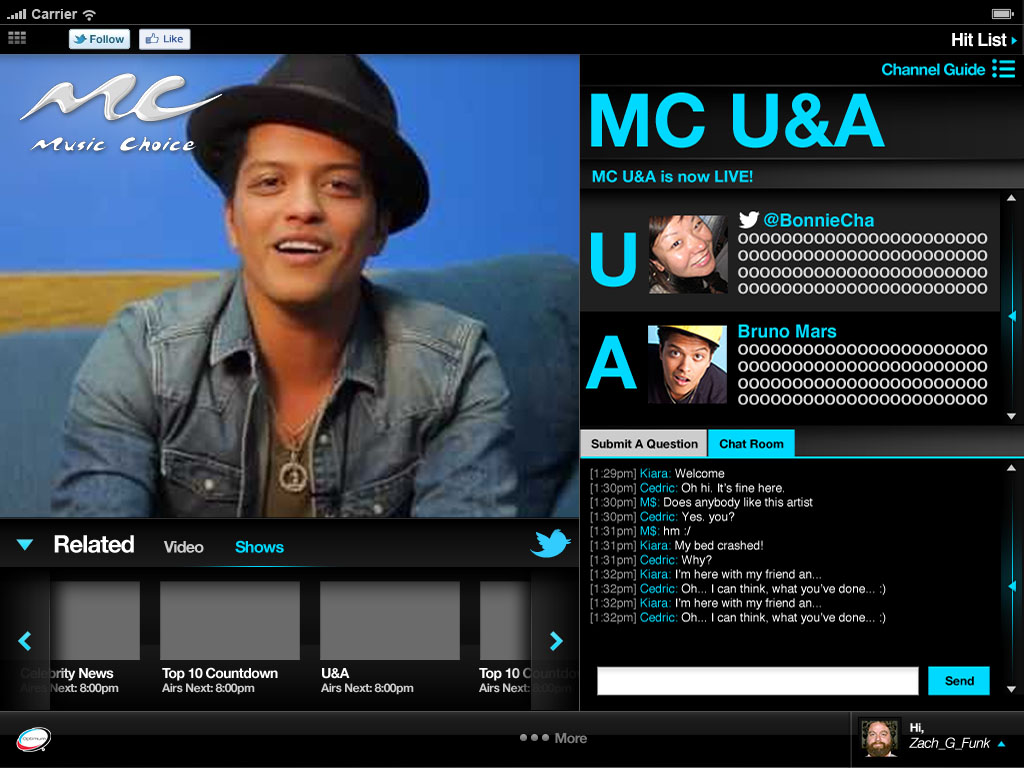 2
3
1
2
MC U&A
This demonstrates MC U&A when the show is live.

1.  Here, listeners can enter questions for the artist.

This is where the listeners question will appear if selected.

Shows the artists response.
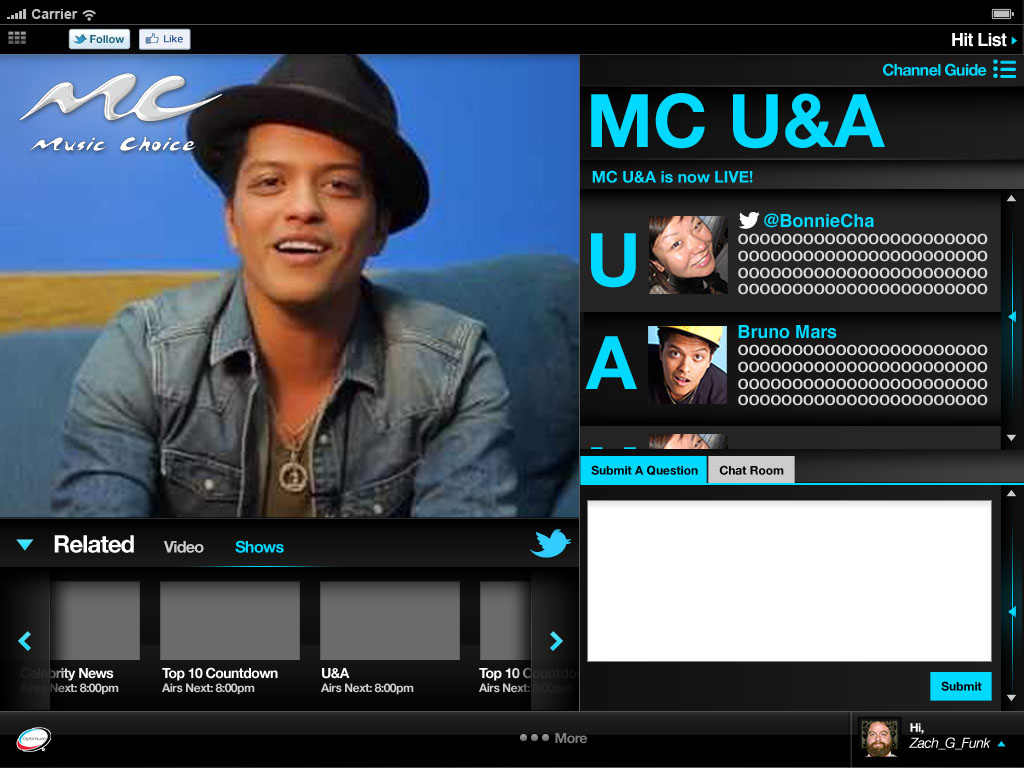 2
3
1
2
MC U&A
This demonstrates MC U&A when the show is live.

This shows the difference between an artists answer and the artist making statements.
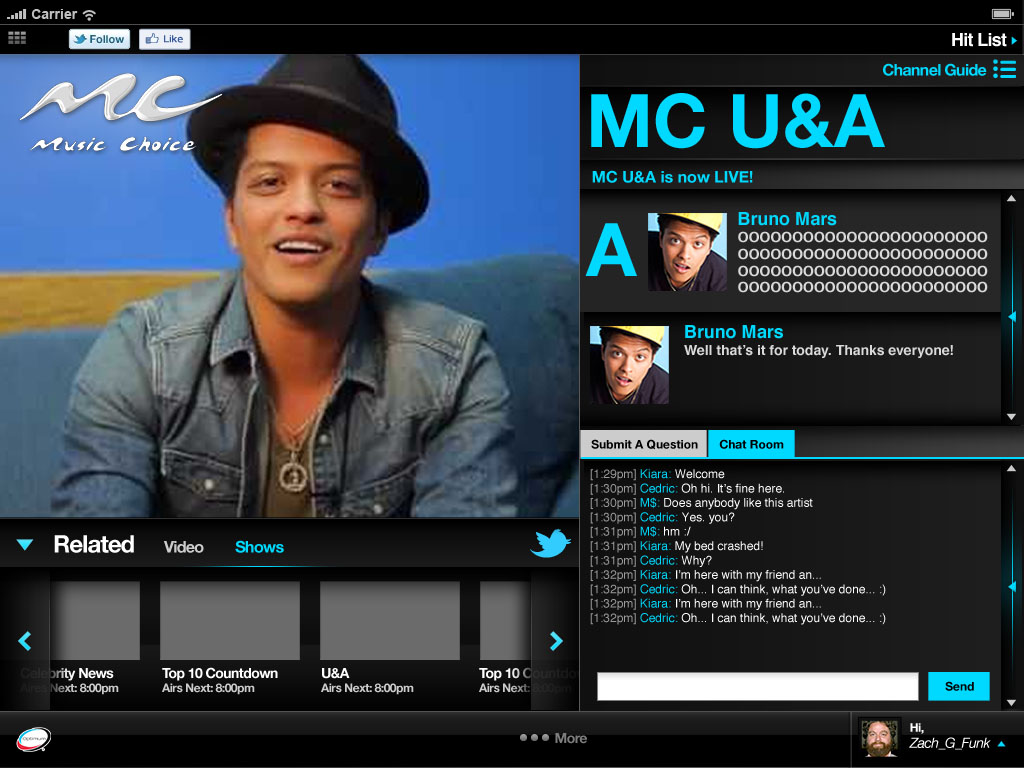 1
2
Video Play w/ Closed Captioning
1.  The Closed Captioning option is located in the player control bar.

There is a legal requirement for video to be closed captioned by 9/30/12.
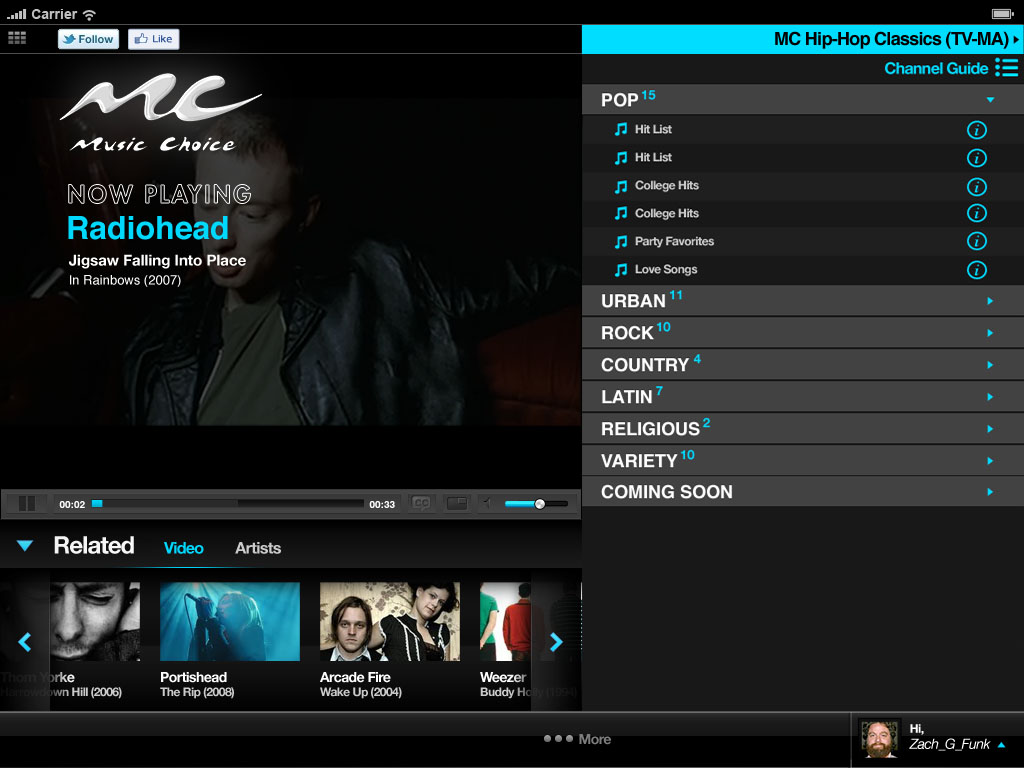 1
13
Video Play w/ Closed Captioning
1.  Closed Captioning text should appear as 3 lines centered in the player window
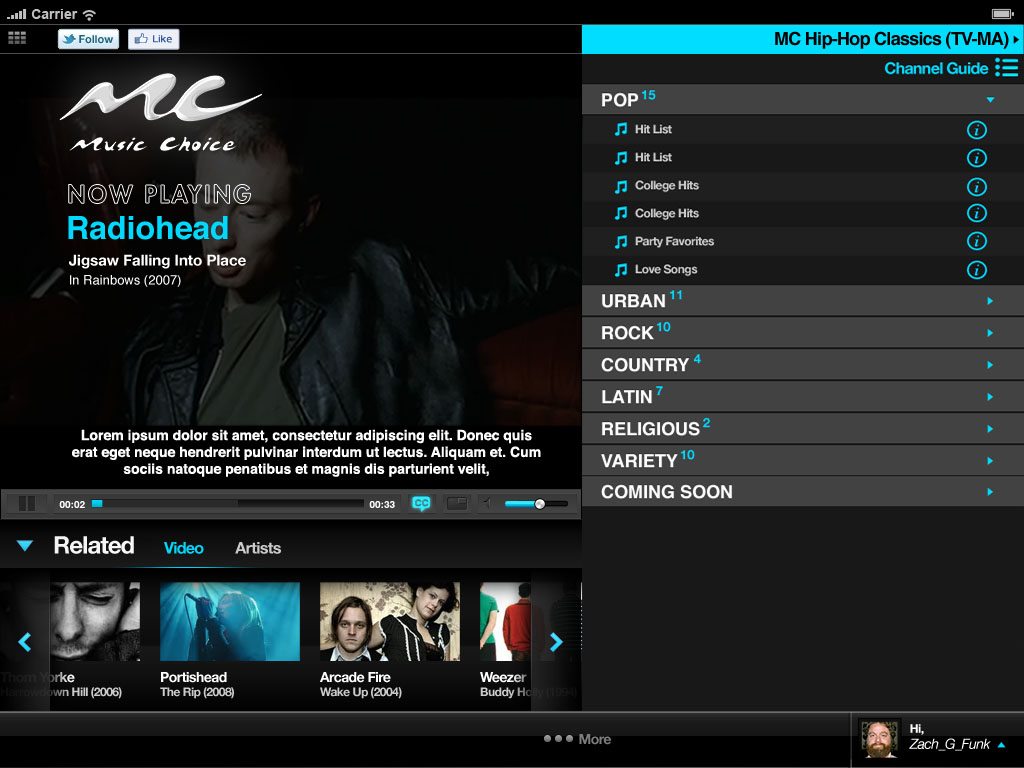 1
14
Video Play w/ Closed Captioning
1.  When the user clicks on the Closed Captioning icon, they have 3 options:
English
Spanish – not in feed; need to translate to Spanish 
Off
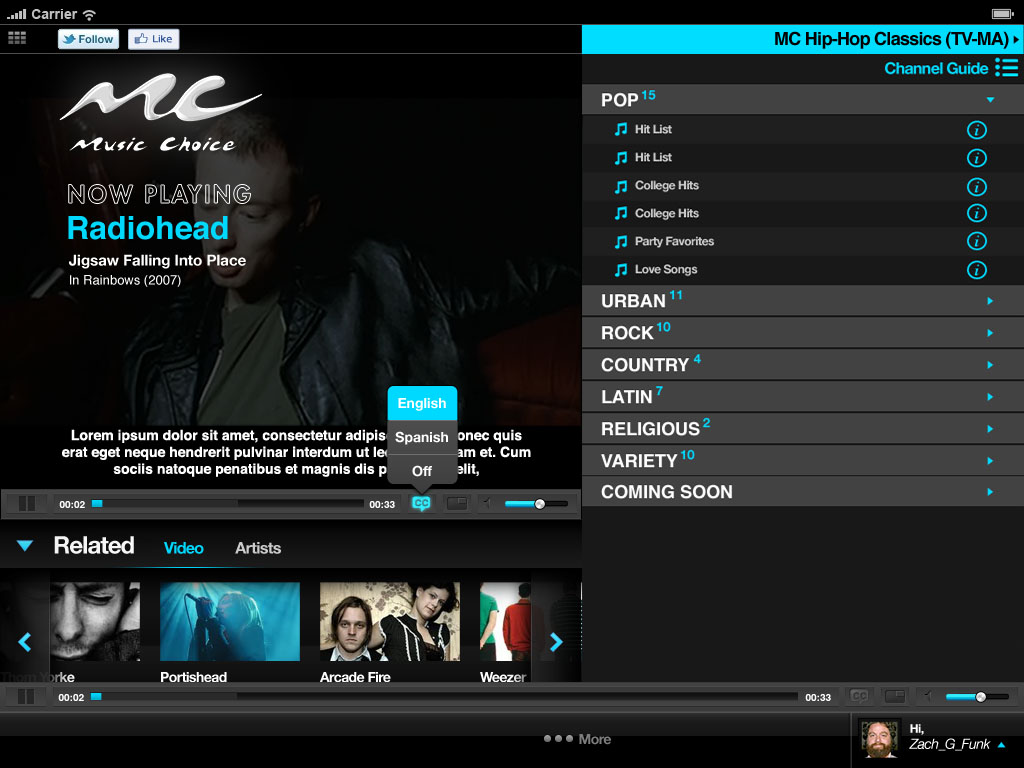 1
15
Video Play w/ Closed Captioning
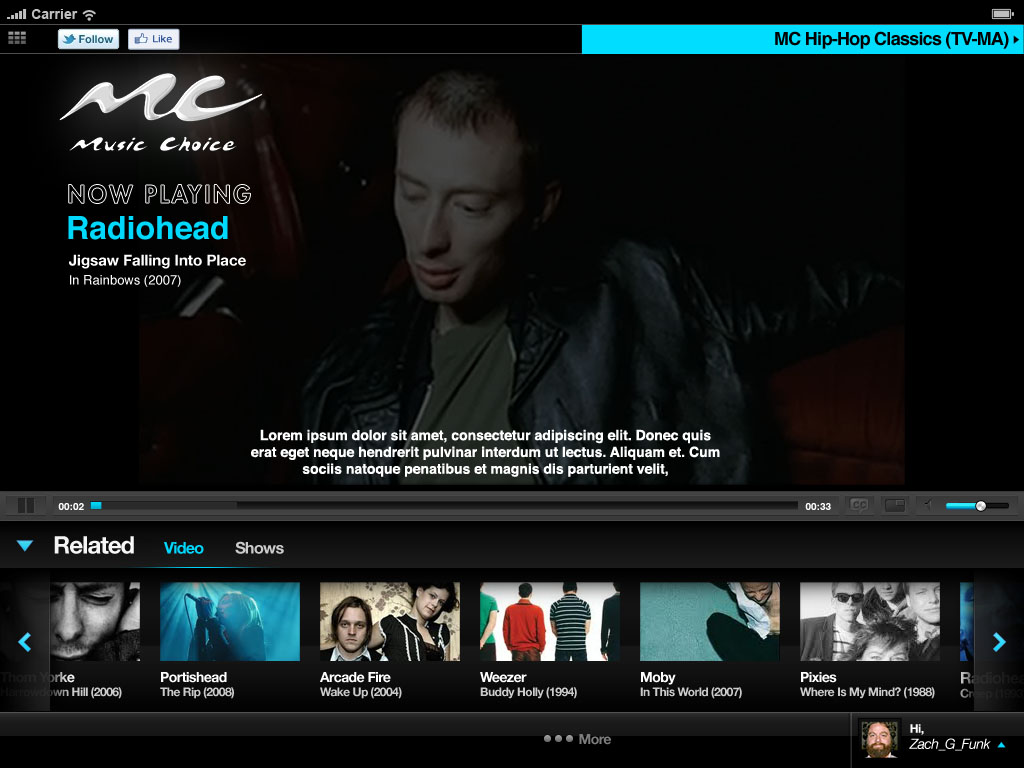 1.  Full View Version w/player control bar- Closed Captioning text should appear as 3 lines centered in the player window.  The width of the lines is the same as when the channel drawer is open.
1
16